A Roadmap for Government Transformation
Local Government Services in Wisconsin - Reducing the Cost and Improving Effectiveness
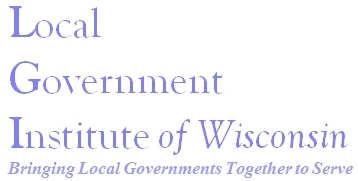 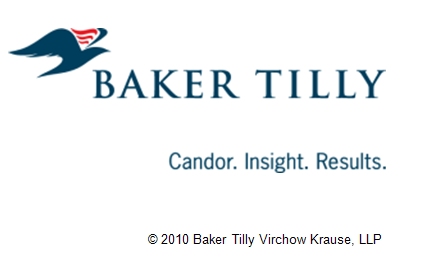 Local Government Institute of Wisconsin
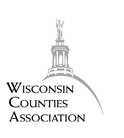 Founded in 2007 by:
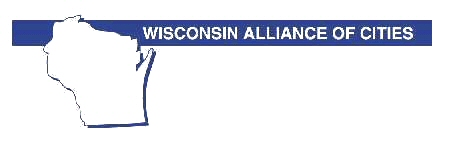 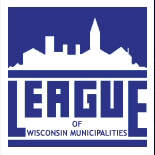 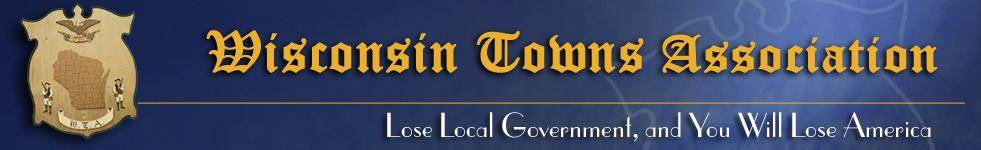 “LGI will collaborate with others to find solutions for the efficient delivery and funding of local government services consistent with the needs of our citizen.”
History of Local Gov Reform
Many reform efforts since 1955
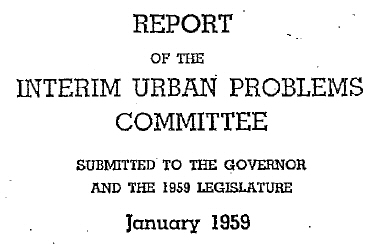 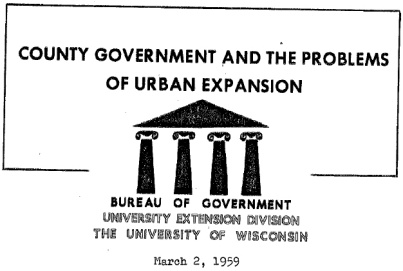 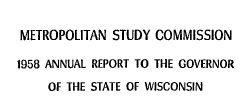 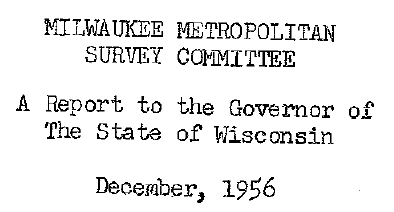 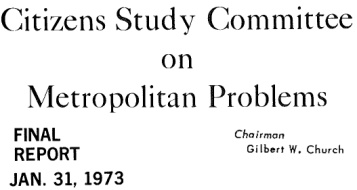 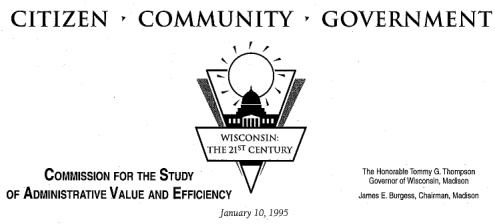 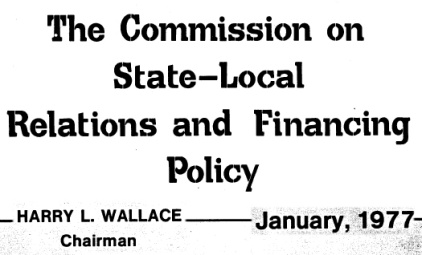 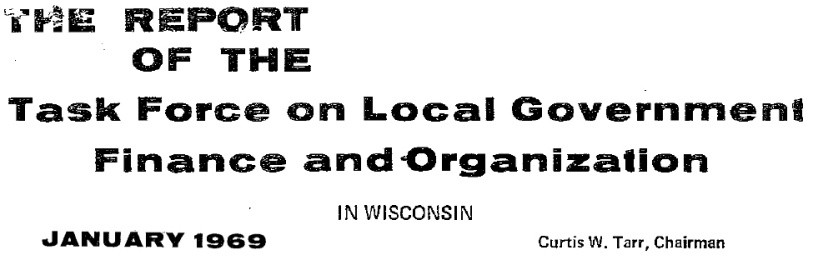 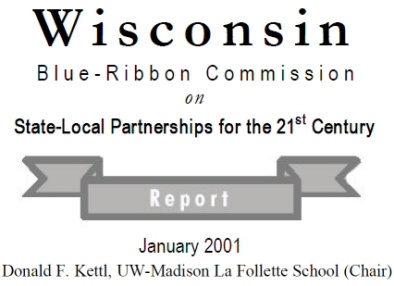 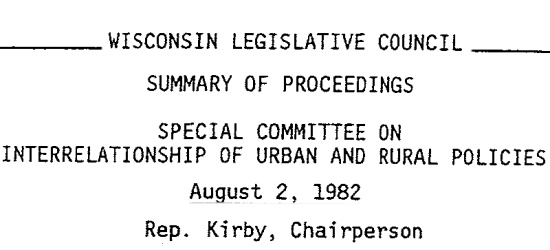 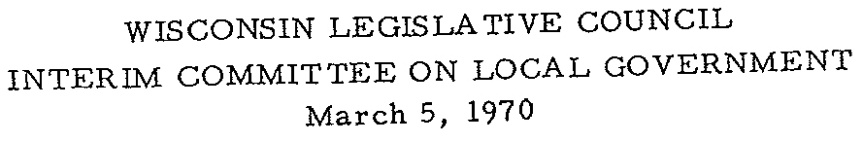 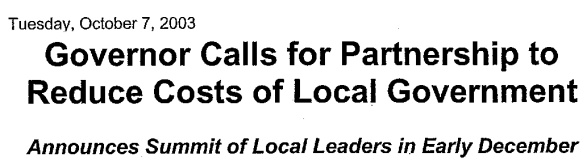 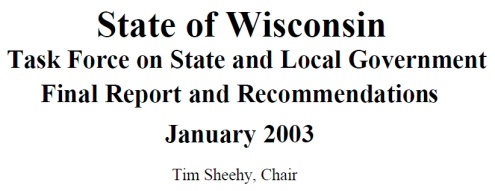 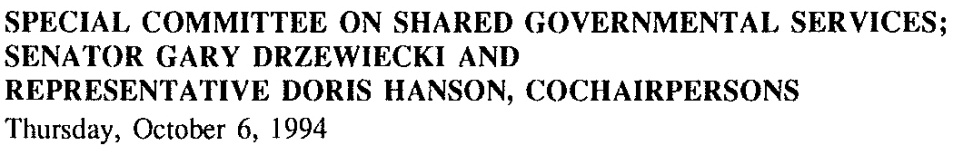 LGI Report: A Roadmap for Government Transformation
First local government reform effort initiated by all local units of government working together

Findings and recommendations fully supported by the associations representing all local units of government

Study prepared by Baker Tilly under contract to LGI
Why?
The fiscal condition of local government is bleak and the prospects for the future are even bleaker – raising taxes or cutting service quality are not acceptable options
Many positive suggestions came out of previous studies that could have addressed the fiscal condition of local government, but few were implemented
Before more solutions are forwarded, we need to understand the barriers to adopting changes that will result in greater efficiency in service delivery
[Speaker Notes: 88% of city finance officers believe their cities are less able to meet fiscal needs in 2009 than in previous years, and will be worse in 2010 and 2011]
Population growth = increased demand for services
Fewer people in the workforce, less able to afford services
Declining economic conditions
No respite from expenditure increases
Health insurance

Salary increases

Pension expenditure growth

Ongoing capital replacement
Aging population

Job growth occurring  in low skill occupations

“Brain drain”
Aversion to tax increases
Unfavorable Demographic Trends
Local Government Budget Pressure
Uncertainty over future federal and state aid
Flat local aid payments from state
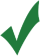 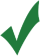 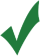 Local Government & Business Community
Local Government
State & LocalGovernment
Spread               Costs         Across More         Taxpayers

---------------------

Difficult, but feasible
Reduce         Services

---------------------

Wisconsin residents  want government to play an active role in shaping a better community
Raise             Revenues

---------------------

Tax increases are toxic
Increase         Revenue via                         Economic         Growth

--------------------------

Economic growth requires value factors for businesses including impact on balance sheet and quality services
Local                   Government         Finance         System Reform
--------------------------

Reform of local government revenue system requires leadership at both State and Local levels
Who Cares?
Every resident of the state – because everyone is both a taxpayer and a recipient of services from at least two local units of government – cost and quality of service matters to everyone

Our ability to deliver local government services effectively and efficiently impacts our State’s capacity for economic development
LGI Research Goals
A key outcome was to identify common themes and actionable recommendations upon which four disparate partner associations could reach consensus
Isn’t The Problem Too Many Units of Government?
No - the consolidation or sharing of services between jurisdictions is a more important factor in reducing per unit service delivery costs than the number of local jurisdictions
Service sharing & consolidation, though difficult, is more easily achieved than the consolidation of units of government
[Speaker Notes: This is one of the key questions we wanted to answer with this study – we’ve heard this for years and it comes up in nearly every one of the commissions and task forces going back to the mid-’50’s]
Cost vs Number of Jurisdictions
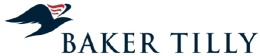 Which Services Are Suitable For Cooperative Action?
Suitability Factors Vary Across Services
What Does It Take for Success?
Factors Common to Every Successful Consolidation
[Speaker Notes: We studied many many examples of local governments in Wisconsin that were able to successfully consolidate the delivery of one type of service or another.  We found there were a combination of conditions that are necessary for successful initiatives.]
Examples: Everest Metro Police
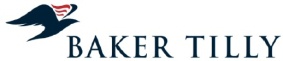 Examples: Plover & Whiting
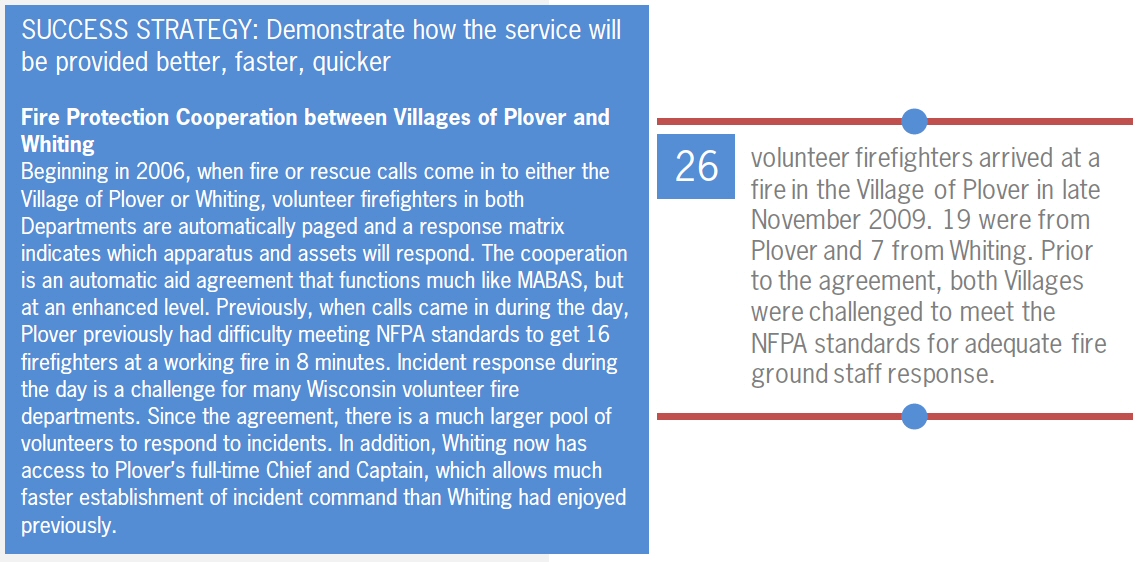 SUCCESS STRATEGY: Demonstrate how the service will be provided better, faster, quicker

Fire Protection Cooperation between Villages of Plover and Whiting
Beginning in 2006, when fire or rescue calls would come in to either the Village of Plover or Whiting, volunteer firefighters in both Departments would be automatically paged and a response matrix indicated which apparatus and assets would respond.  The cooperation is an automatic aid agreement that functions much like MABAS, but at an enhanced level.  Previously, when calls came in during the day, Plover previously had difficulty meeting NFPA standards to get 16 firefighters at a working fire in 8 minutes.  Incident response during the day is a challenge for many Wisconsin volunteer fire departments.  Since the agreement, there is a much larger pool of volunteers to respond to incidents.  In addition, Whiting now has access to Plover’s full-time Chief and Captain, which allows much faster establishment of incident command than Whiting had enjoyed previously.
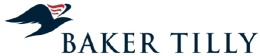 Examples: Brown, Outagamie & Winnebago Counties
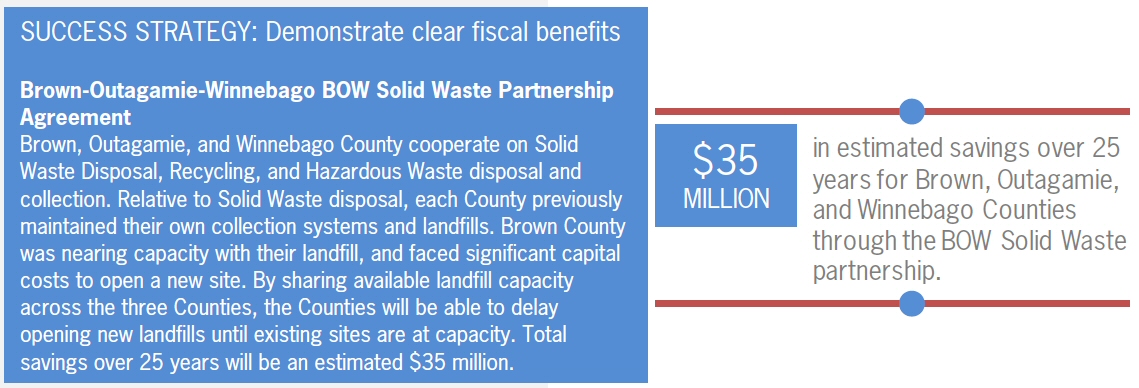 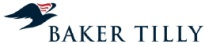 Examples: North Shore Fire Dept.
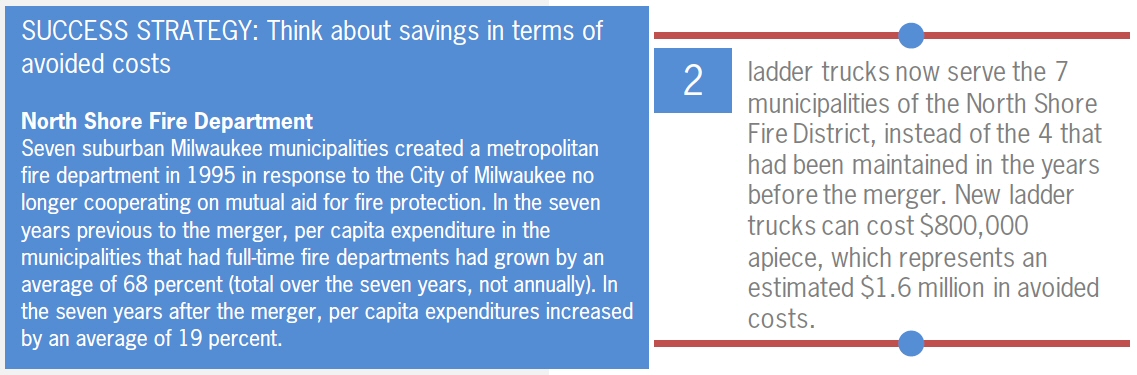 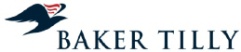 Examples: Rock County/Beloit
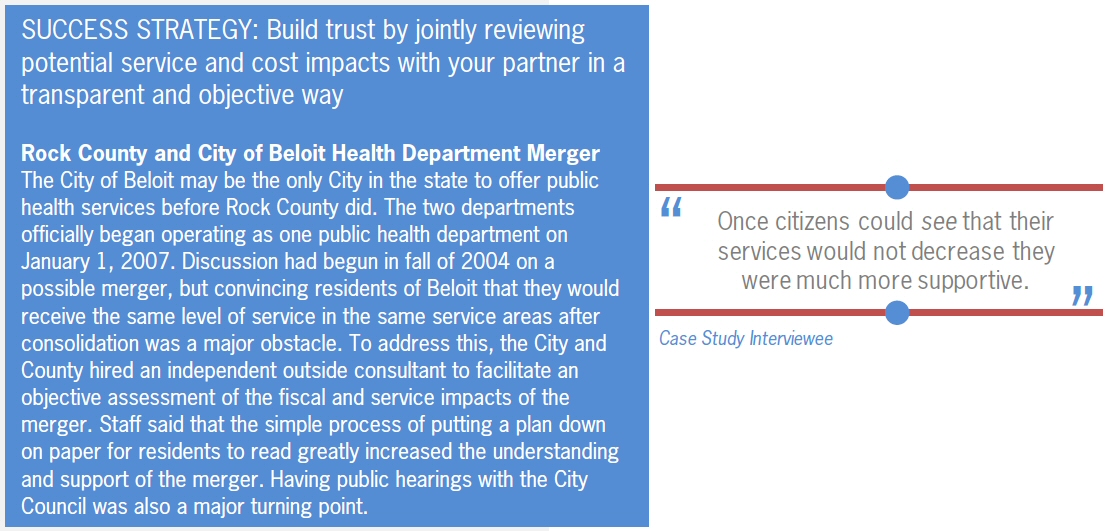 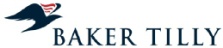 Examples: Town of Harrison/Calumet County
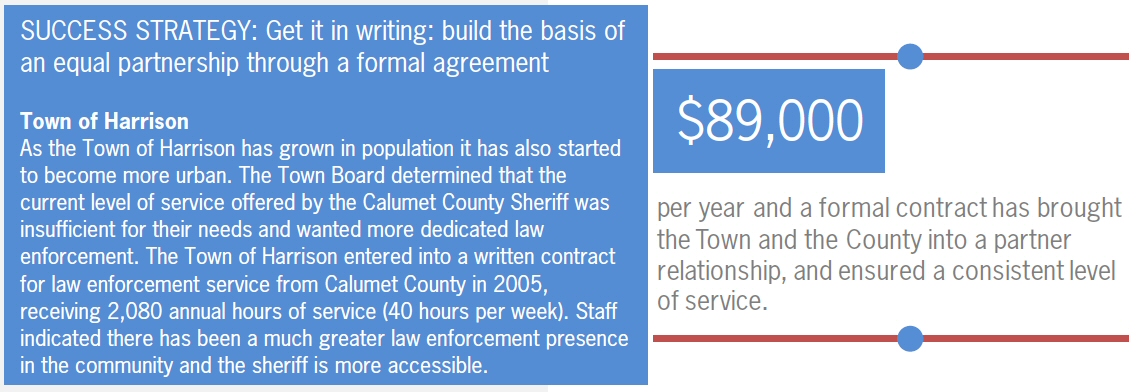 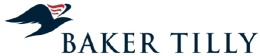 Examples: Town of Merton/City of Delafield
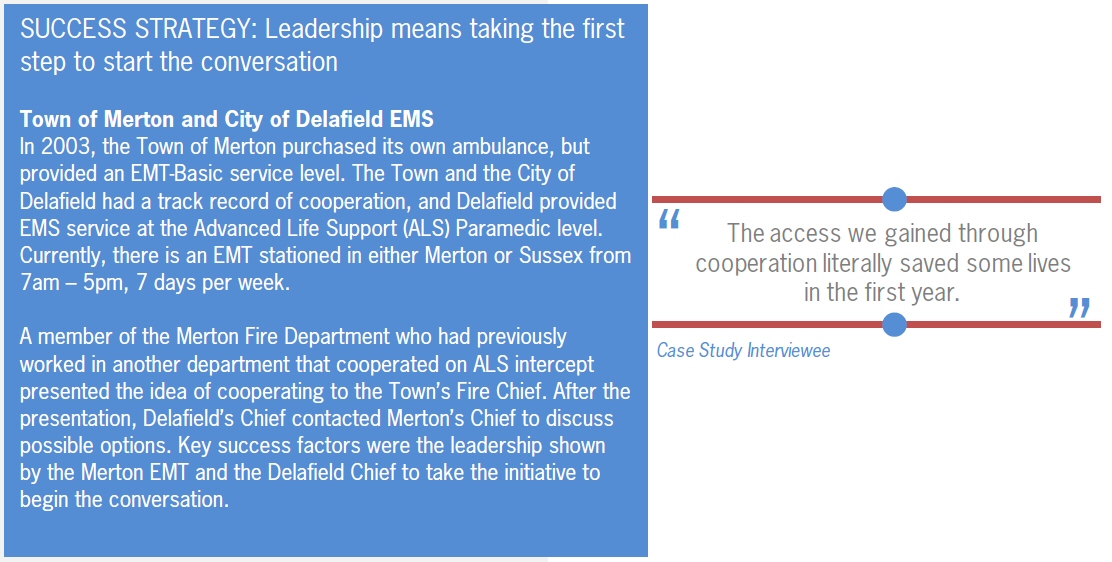 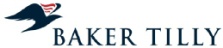 Examples: Waukesha Co. Dispatch
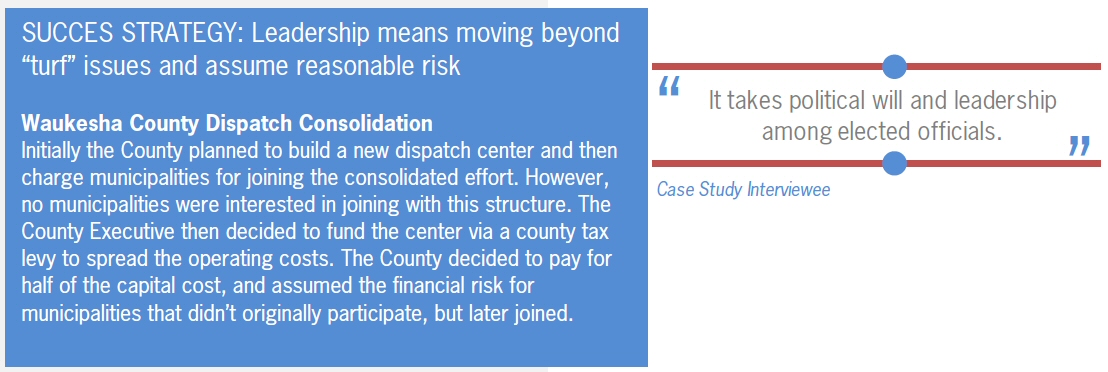 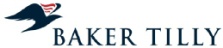 Examples: Onalaska
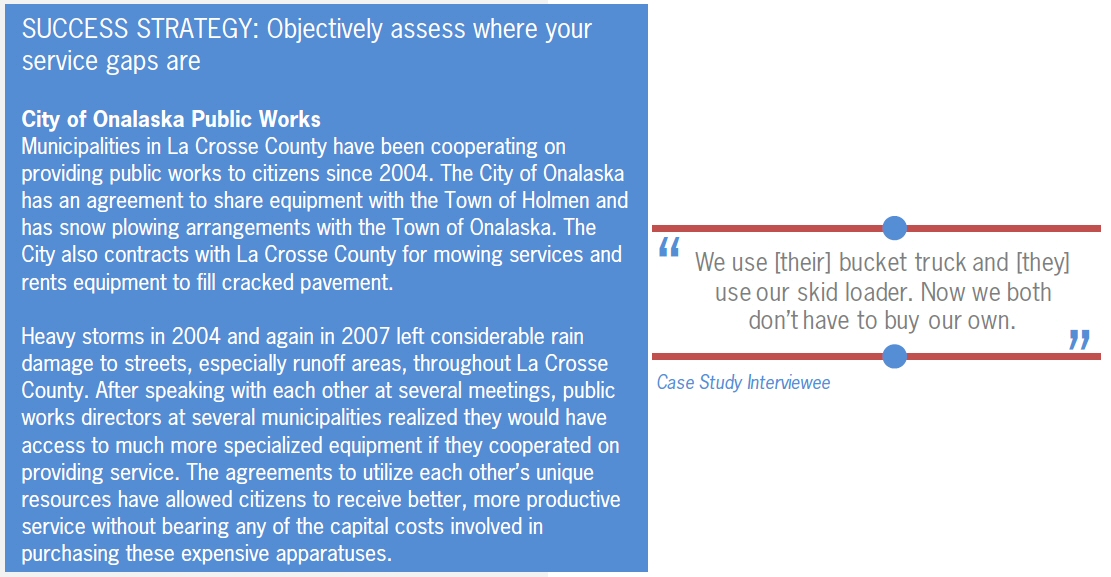 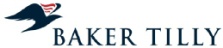 So Why Do We Need To Do More?
We found that it’s the “low-hanging fruit” that has been picked – even so, many of these successes required significant effort over a period of time to accomplish. 

There are many more opportunities for greater service efficiency and effectiveness, but those goals will be difficult to achieve.
Complex & Unique Situations
Each service delivered by a local unit of government has a whole set of issues associated with it that impact the chances of successful sharing or consolidation. 
Those factors are:
Community Identity
Operating Costs
Geography
Capital Costs
Service delivery requirements
Ratio of line staff to customers
Where Do We Go From Here?
LGI has targeted the following as priorities for State action:
Establish a Legislative Study Committee on Local Service Consolidation
Evaluate mechanisms to encourage regional distribution of resources and collaborative delivery of services across the region – regional tax base sharing & link to economic competitiveness
Legislature establish a capital fund to finance and incent service consolidation initiatives
Where Do We Go From Here?
Repeal or modify “maintenance of effort” laws which penalize local government for finding ways to deliver better services more efficiently
Where Do We Go From Here?
Actions local governments can take thru LGI and the associations:
Create a special forum at conferences to discuss successful examples of service sharing & consolidations
Establish a resource directory of successful examples of many types of joint service agreements and collect sample documents for how they were put together
Where Do We Go From Here?
Create a local government leadership forum to educate local government officials on the benefits and challenges of intergovernmental cooperation
Establish county or regional level collaboration councils to provide a structure for on-going dialogue, building trust and identification of opportunities
For More Information
Download the full report: www.localgovinstitute.org

Contact LGI:
Exec_dir@localgovinstitute.org
(608)831-1662
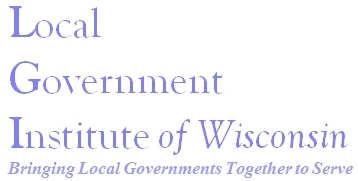 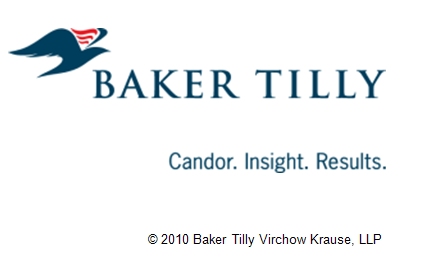